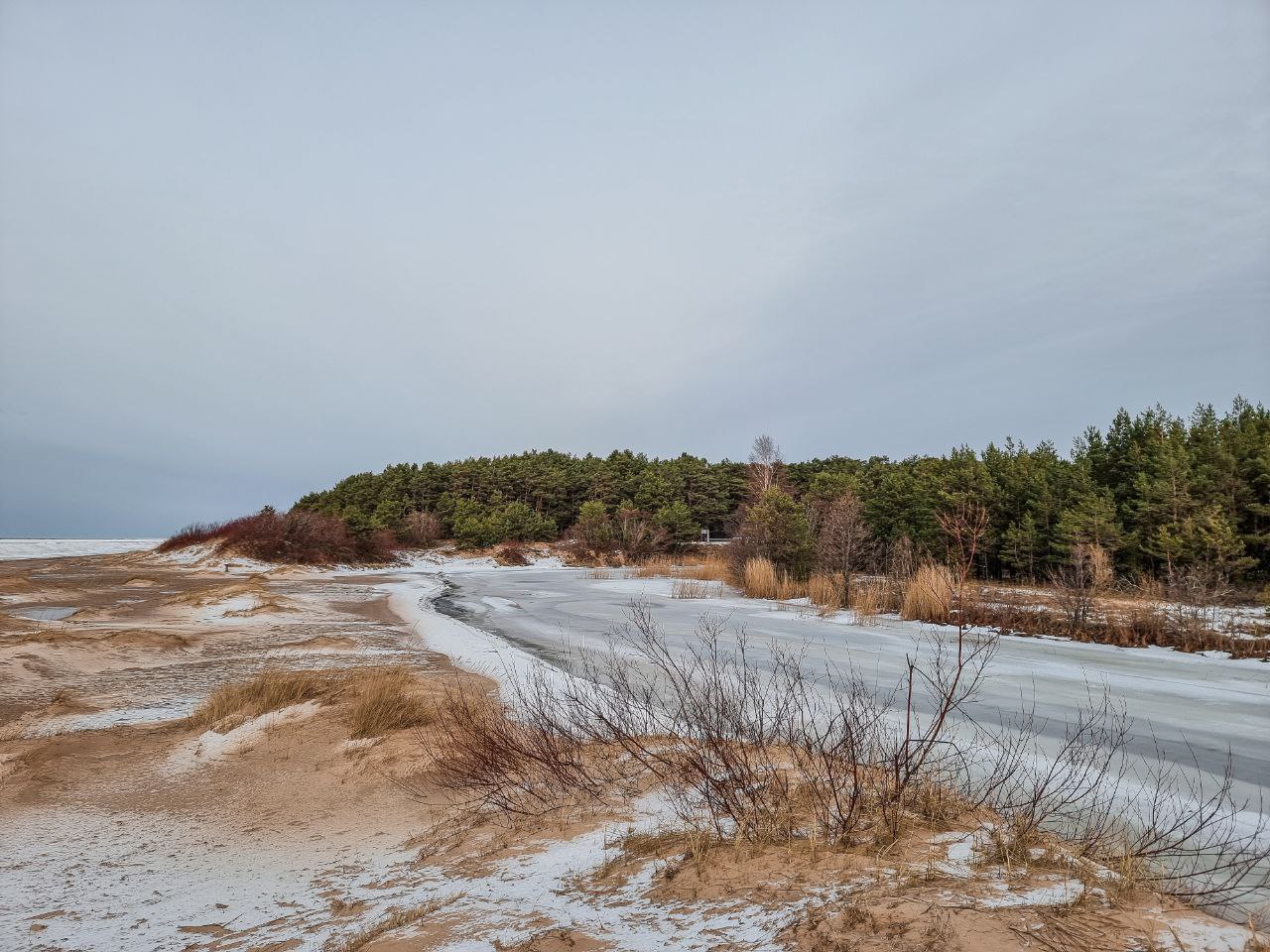 Limbažu novada Ainažu pilsētas, Ainažu pagasta, Salacgrīvas pilsētas, Salacgrīvas pagasta, Liepupes pagasta teritorijas plānojums6.redakcijas publiskās apspriešanas sanāksme
15.12.2022., plkst.18.00 
Salacgrīva
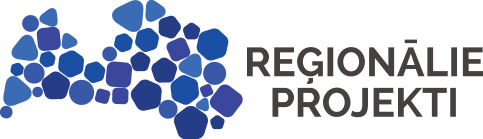 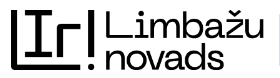 Sanāksmes darba kārtība
Kas ir teritorijas plānojums ?
Teritorijas attīstības plānošanas likums:
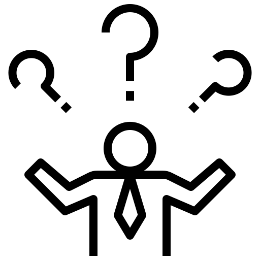 Teritorijas plānojums - vietējās pašvaldības ilgtermiņa teritorijas attīstības plānošanas dokuments, kurā noteiktas prasības teritorijas izmantošanai un apbūvei, t.sk. funkcionālais zonējums, publiskā infrastruktūra, teritorijas izmantošanas un apbūves noteikumi, kā arī citi teritorijas izmantošanas nosacījumi un kuru izstrādā administratīvajai teritorijai vai tās daļai;
Vides pārskats (SIVN)
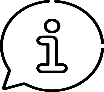 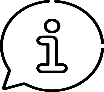 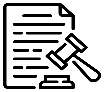 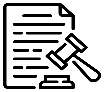 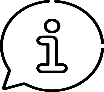 1. Paskaidrojuma rakstā ietverts:
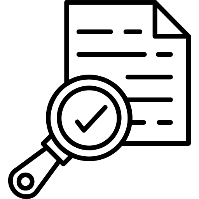 Spēkā esošo teritorijas plānojumu, lokālplānojumu un detālplānojumu īstenošanas izvērtējums

Teritorijas plānojuma risinājumu apraksts un tā atbilstība ilgtspējīgas attīstības stratēģijai 

Ciema robežu izmaiņas nepieciešamības pamatojums
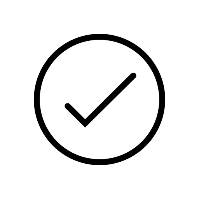 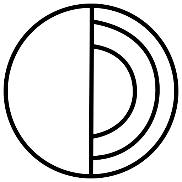 2. Grafiskā daļā nosaka:
funkcionālo zonējumu
teritorijas ar īpašiem noteikumiem
pašvaldības kompetencē esošās apgrūtinātās teritorijas
ciemu robežas
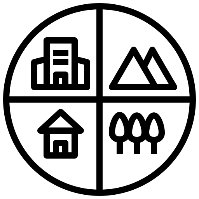 2. Grafiskā daļā attēlo:
novada, pilsētu un novada pagastu robežas 
publiskās infrastruktūras objektus
apgrūtinātās teritorijas un objektus, kuriem nosaka aizsargjoslas saskaņā ar normatīvajiem aktiem par apgrūtinātajām teritorijām
citas teritorijas un objektus
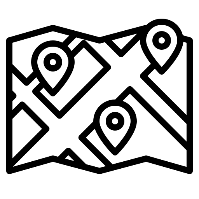 3. Teritorijas izmantošanas un 
apbūves noteikumi (TIAN) nosaka:
prasības teritorijas izmantošanai katrā funkcionālajā zonā un apakšzonā 
apbūves parametrus katrā funkcionālajā zonā un apakšzonā 
citas prasības, aprobežojumus un nosacījumus, ņemot vērā teritorijas īpatnības un specifiku
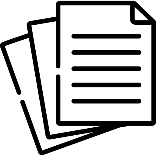 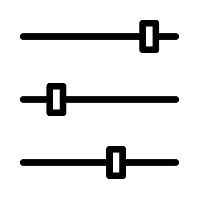 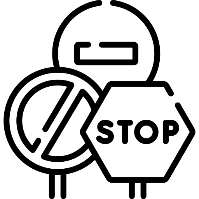 Teritorijas plānojuma izstrādes vieta
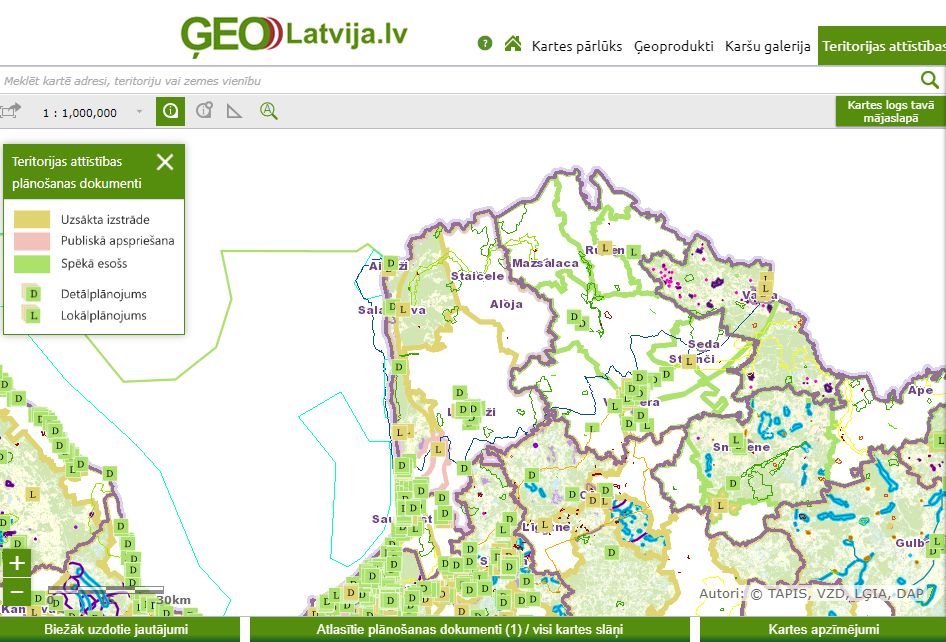 TAPIS – Teritorijas attīstības plānošanas informācijas sistēma

Publiskā pieejamība iedzīvotājiem – Ģeolatvija.lv – Valsts vienotais ģeotelpiskās informācijas portāls – iespēja saņemt informāciju par konkrētu zemes vienību
Būtiskākās izmaiņas TP 6. redakcijā
Institūciju atzinumu izvērtējums (par TP 5. redakciju) – apkopojums pieejams ģeoportālā Ģeolatvija

Saņemto priekšlikumu izvērtējums (pēc TP 5. redakcijas) – apkopojums pieejams ģeoportālā Ģeolatvija

Pārskatīti un aktualizēti Teritorijas izmantošanas un apbūves noteikumi – netiek atkārtots / pārrakstīts augstāk stāvošu normatīvos aktos noteiktais, aktualizētās normatīvo aktu prasības
Funkcionālais zonējums (pēc VAN)
TP 6. redakcijas risinājumi (I)
Publiskās apbūves teritorija (P1), Dabas un apstādījumu teritorija (DA3) – precizētas teritorijas atbilstoši Nacionālās kultūras mantojuma pārvaldes atzinumam
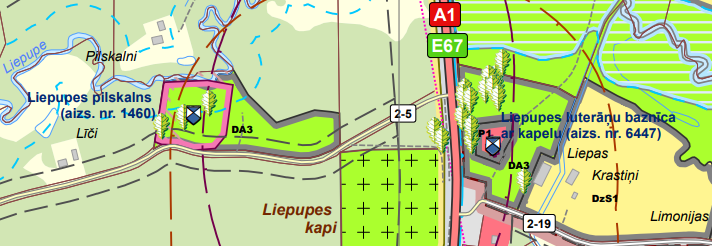 TP 6. redakcijas risinājumi (II)
Dzēsta Meža teritorija (M1) – VES ierīkošanai un TIN11 teritorija, kurā aizliegta vēja parku būvniecība
6. redakcijas risinājums vēja elektrostaciju izvietošanai:







   un MK noteikumu Nr.240 prasības
Dzēsta Meža teritorija (M2) – izstrādes stadijā lokālplānojums, kas integrēts TP 6.redakcijā
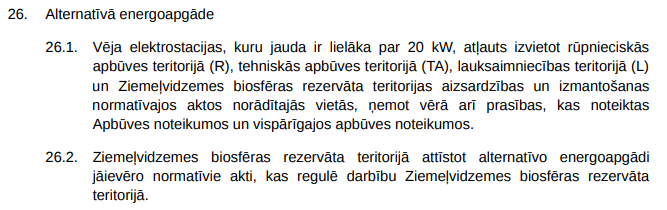 TP 6. redakcijas risinājumi (III)
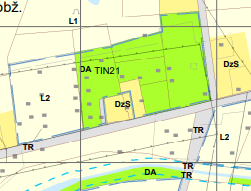 Dzēsts TIN21 Teritorija, kurai izstrādājams lokālplānojums Salacgrīvā pie Tērces ielas

Dzēsts TIN41 Vietējas nozīmes kultūrvēsturiskā un dabas teritorija – jaunajā Limbažu novada TP
Dzēsts TIN51 Ainaviski vērtīga teritorija – jaunajā Limbažu novada TP

20.noejas uz jūru vietā noteikts TIN72 nacionālas un vietējas nozīmes infrastruktūras attīstības teritorija un ar to saistīto objektu izbūve līdz Tūjas molam (steķim)
5.redakcija
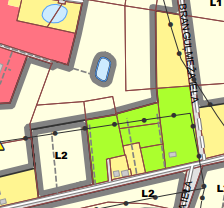 6.redakcija
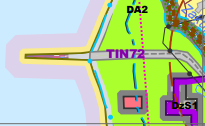 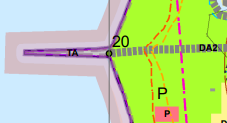 5.redakcija
6.redakcija
TP 6. redakcijas risinājumi (IV)
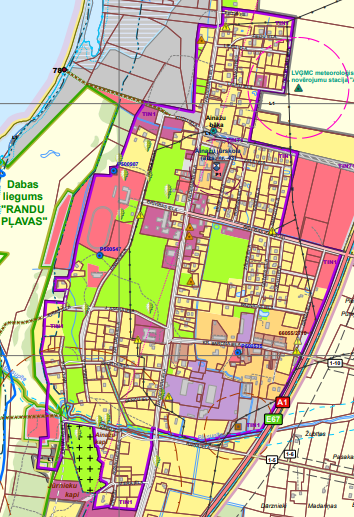 Jauna TIN teritorija – TIN1 teritorija, kurās ierīkojamas centralizētas ūdensapgādes un kanalizācijas sistēmas
Jaunbūvējamu vai pārbūvējamu ēku pieslēdz centralizētas ūdensapgādes un kanalizācijas sistēmai, ja tā atrodas (DzM, DzD, DzS, P, JC) normatīvajos aktos, kas nosaka vispārīgās prasības vietējās pašvaldības teritorijas plānošanai un apbūvei, noteiktā funkcionālajā zonā, kurā paredz obligātu centralizētu ūdensapgādi un kanalizāciju
Ainaži
TP 6. redakcijas risinājumi (V)
Lāņu ciema robežas izmaiņas
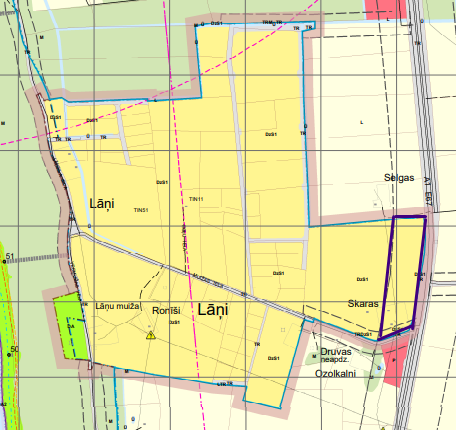 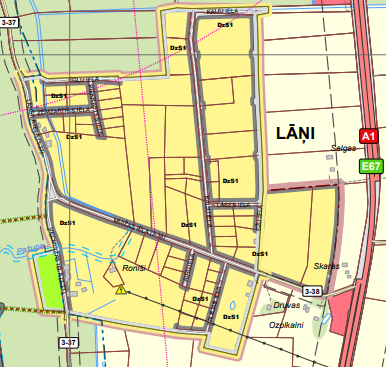 6. redakcija
5. redakcija
Informācijai
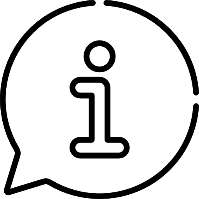 Publiskā apspriešana līdz: 30.12.2022.

TP 6. redakcija pieejama:
Limbažu novada pašvaldības Limbažu novada pašvaldības Salacgrīvas apvienības pārvaldes ēkā Smilšu ielā 9, Salacgrīvā, 207.kabinetā pie teritorijas plānotājas Gunas Paegles, konsultāciju laikā
Limbažu novada pašvaldības tīmekļa vietnē www.limbazunovads.lv sadaļā Aktualitātes/ Sabiedrības līdzdalība/Publiskās apspriešanas par attīstības jautājumiem
ģeoportālā https://geolatvija.lv/geo/tapis#document_23768

Priekšlikumus var iesniegt līdz 30.12.2022.:
Limbažu novada klientu apkalpošanas centros
elektroniski – pasts@limbazunovads.lv
ģeoportālā Ģeolatvija
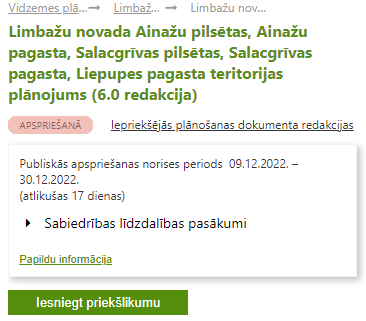 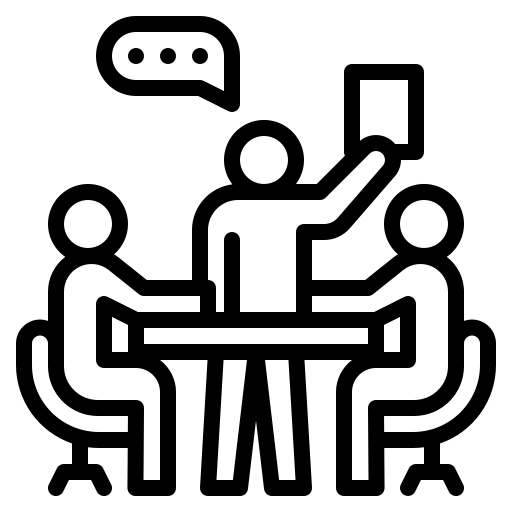 Jautājumi, priekšlikumi
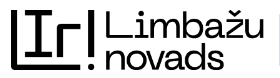 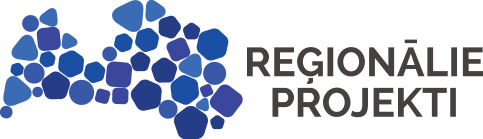